Monitoring Plan for Upland Depressional Wetlands in the Sandhills
Upland Depressional Wetlands
High richness of plant and amphibian species

Support amphibians unable to coexist with fish

Provide habitat for invertebrates, reptiles, mammals, and birds

NCSCP Monitoring Plan
Importance of Monitoring Amphibians
Several species are declining in our region
Example: Gopher Frog
Declines across much of range
Candidate for listing under ESA
Serve as ‘umbrella’ species
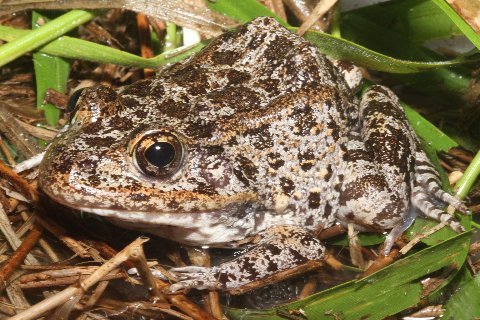 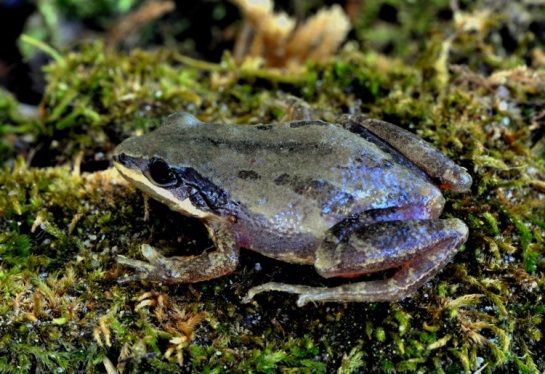 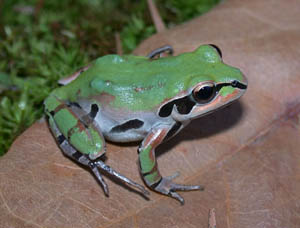 Objectives of Plan
Inventory species of concern
Determine where species were currently and historically found

2.    Develop amphibian monitoring protocols
Assess current efforts
Begin new ones if necessary

3.   Assess habitat quality of inventoried wetlands
Establish ‘reference’ site for restoration using species’ presence/absence data
Identify wetlands in need of work

4.   Identify key wetlands to maintain/re-establish network connectivity
Prioritize wetlands for restoration efforts
Consider creating new wetlands

Identify overland barriers to dispersal
Determine whether upland restoration and/or land protection needed
1. Inventory
7 amphibian, 11 plant, and 1 turtle species
Data Sources
North Carolina Natural Heritage Data
Museum records from the Global Biodiversity Information Facility
Records from members of the NCSCP Wetland Committee
Carolina Herp Atlas
Herpetological Education & Research Project
HerpMapper
Wetlands with Conservation Targets
Wetlands with Conservation Targets (since ‘96)
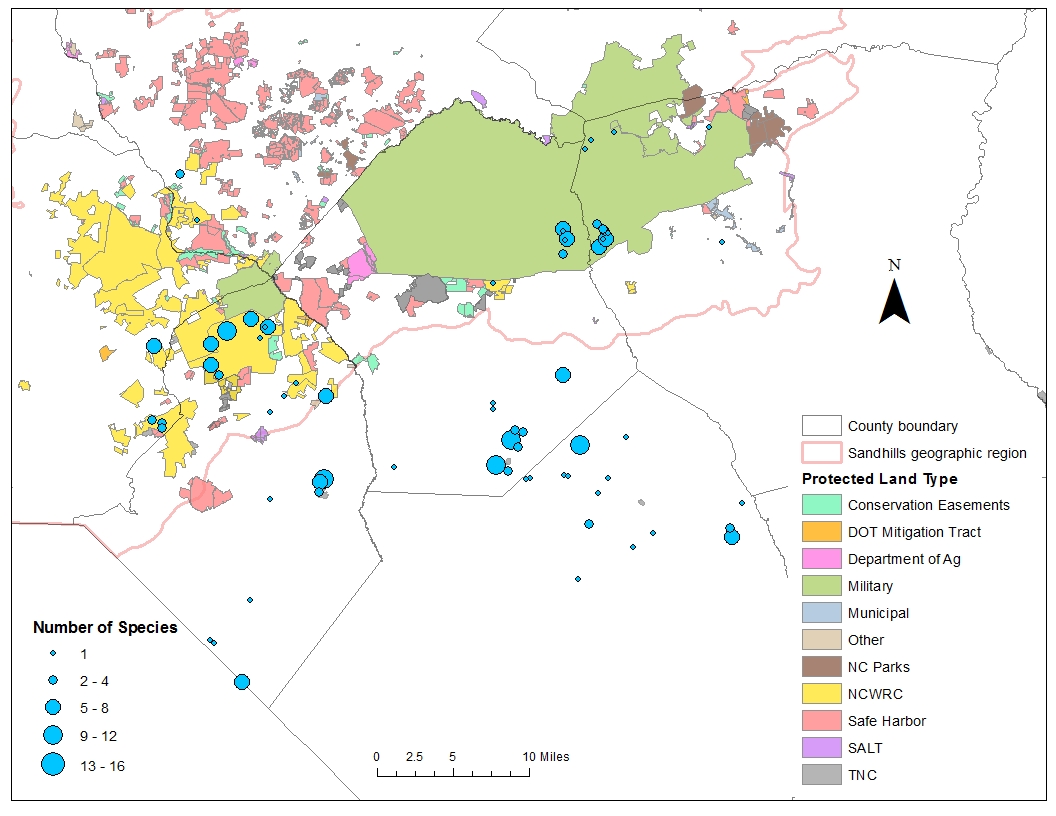 Amphibians
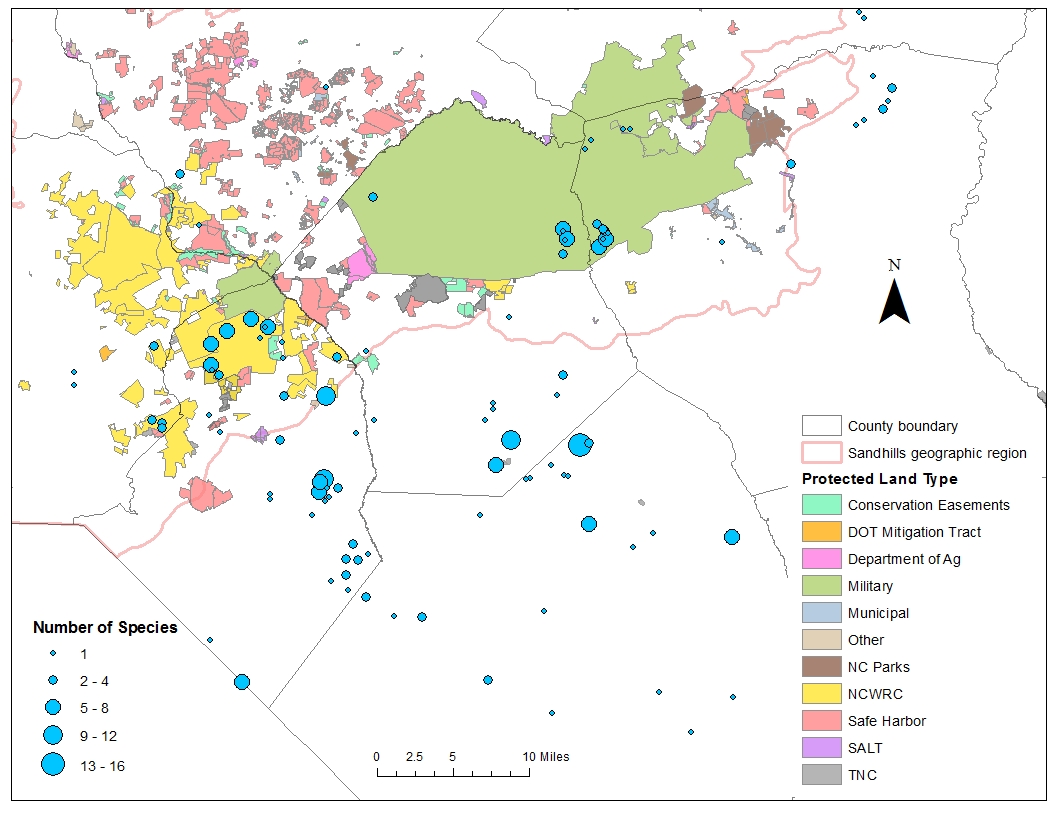 Amphibians (since ‘96)
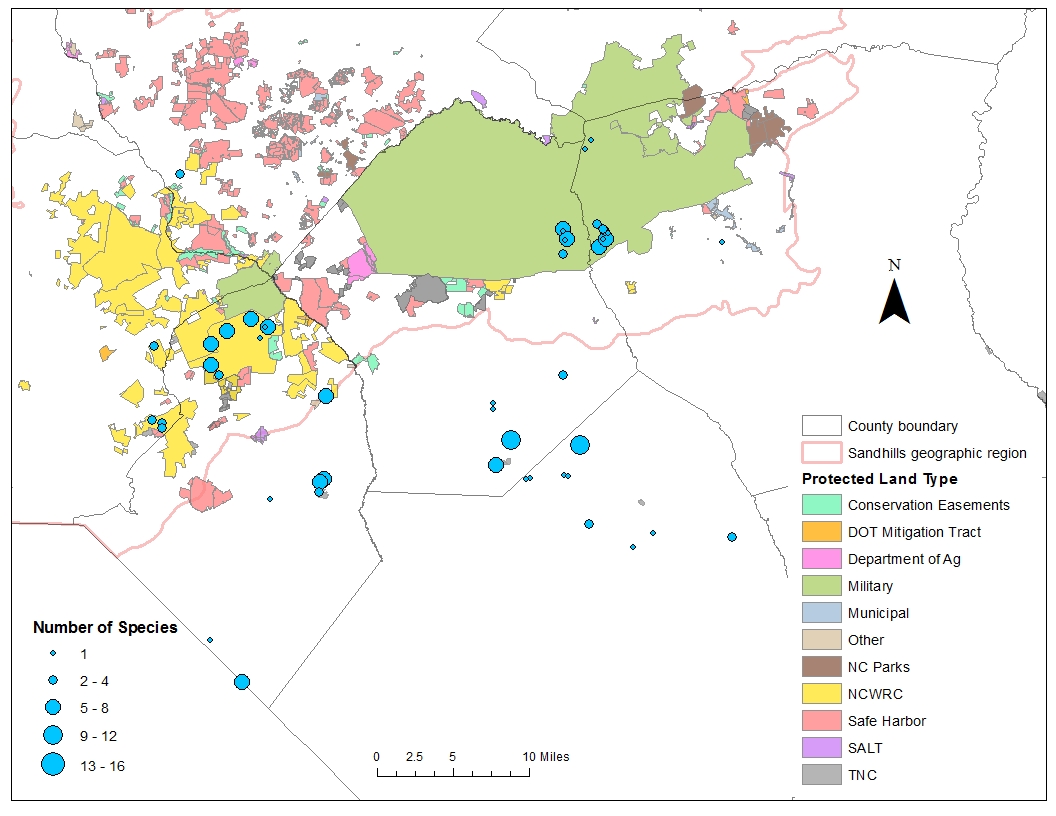 Gopher Frog
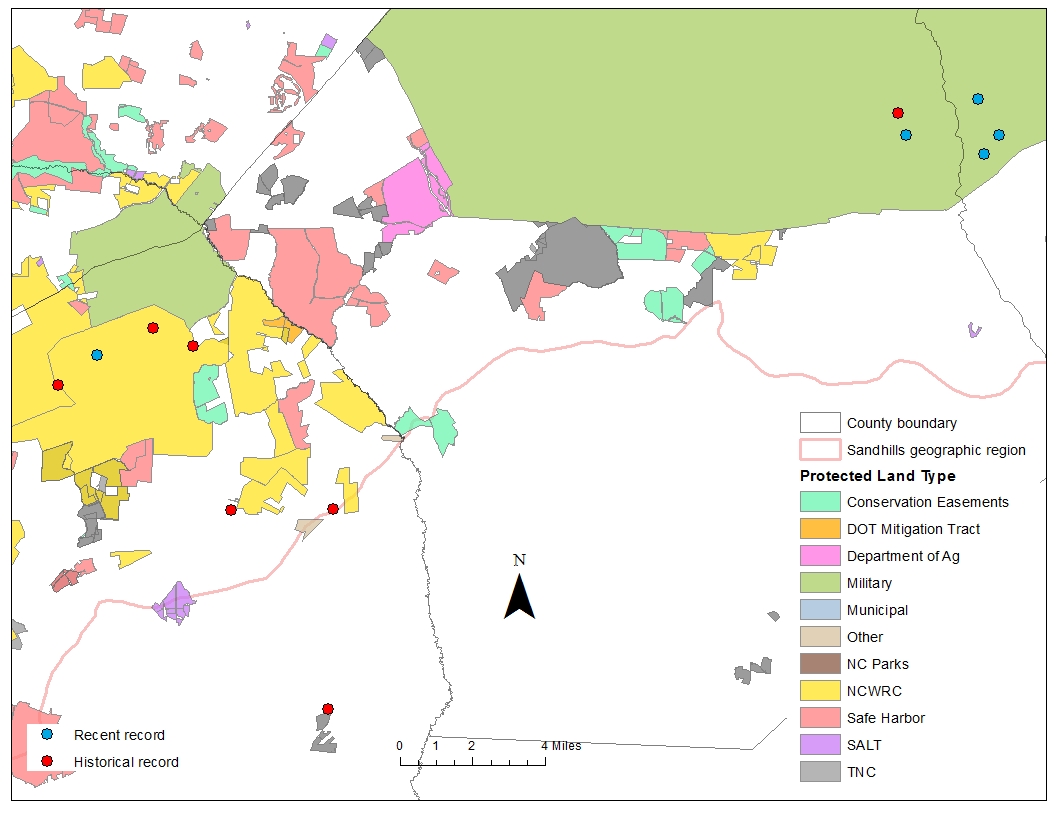 2. Monitoring
State monitors amphibians on Game Lands
Fort Bragg and clay-based bays
Place autonomic recording devices (Frogloggers) into key wetlands this winter
Potentially expand monitoring to spring/summer
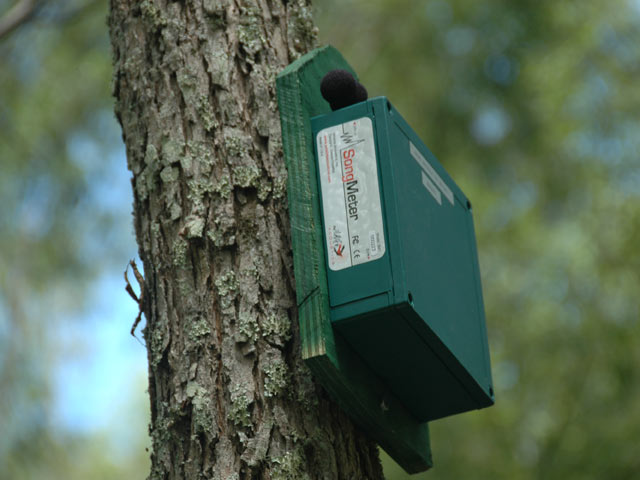 3. Habitat Quality Assessment
Assess wetland and upland habitats

Visit Sandhills wetlands during Feb/Mar 2016
If time, expand to clay-based bays
Habitat Quality Assessment: Sandhills Wetland
Physical – size, slope, water depth, and PH 

Pool vegetation – emergent and submerged

Midstory and shrub cover

Overstory – pine and hardwood cover
Habitat Quality Assessment: Sandhills Upland
N
150 m
W
300 m
S
Habitat Quality Assessment: Sandhills Upland
Overstory – longleaf and hardwood DBH

Mid-story and shrub cover

Ground cover – herbaceous; native pyrophytic grasses
‘Reference’ Wetlands
Build statistical models for tiger salamanders and gopher frogs
Determine difference in habitat features between presence and absence locations

This may be expanded for additional species (i.e., ornate and southern chorus frogs)

Used to identify restoration needs at historical or potential sites
[Speaker Notes: I may need to visit some additional sites where there are no records of species of concern in order to get enough absence locations to create the model.]
4 & 5. Connectivity for Amphibians
Network centrality and dispersal barriers

Methods
Maximum dispersal distances: 11km for frogs and 8km for salamanders (Smith & Green 2005)

Resistance layer: USGS GAP Landcover data

Created for ‘recent’ (since 1996) records
Gopher Frog
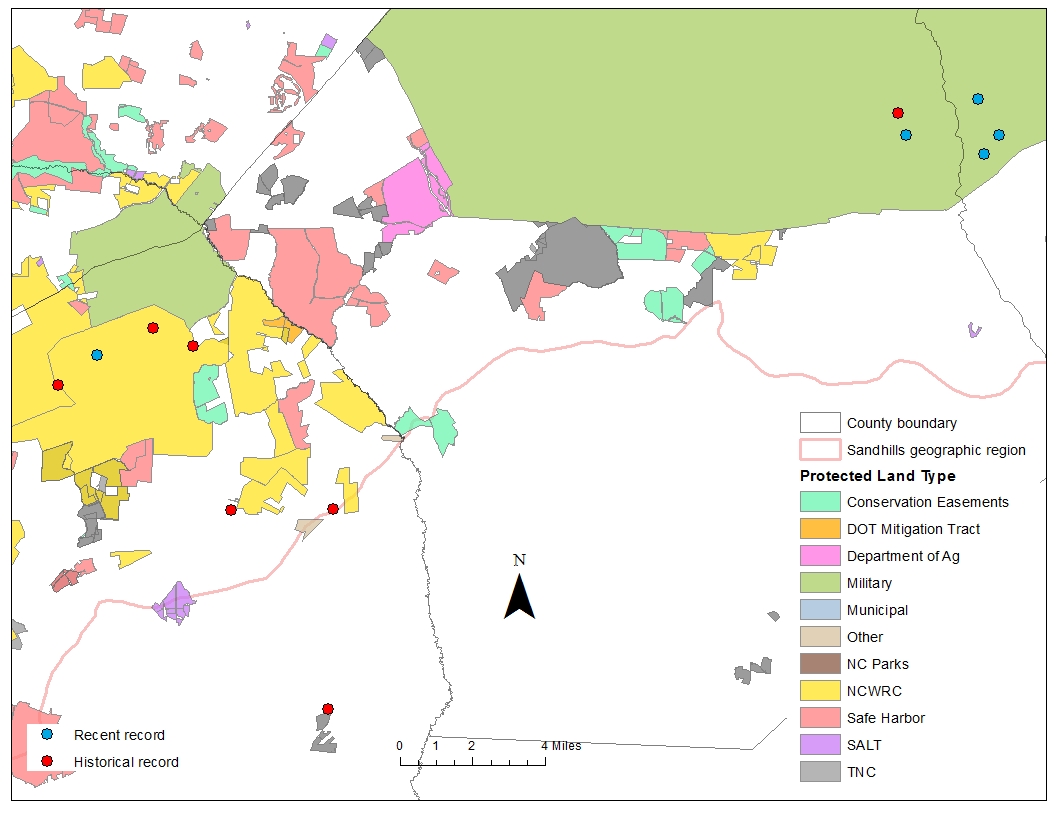 Network – Gopher Frog
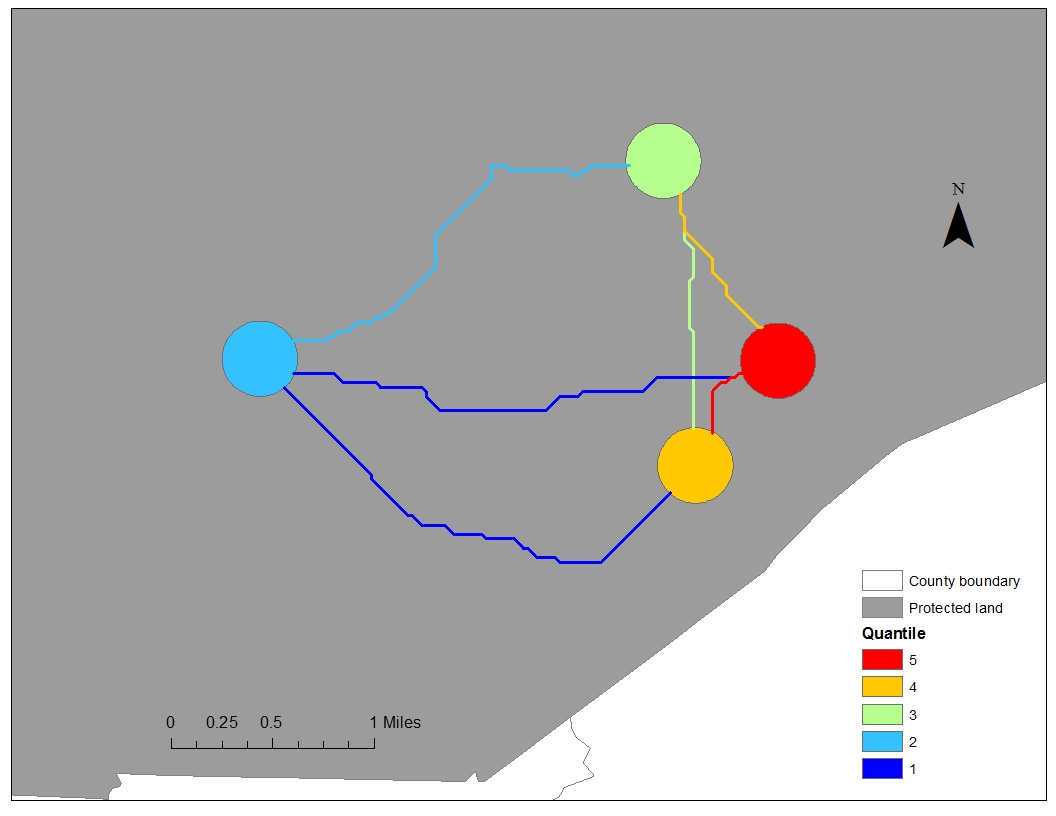 Dispersal – Gopher Frog
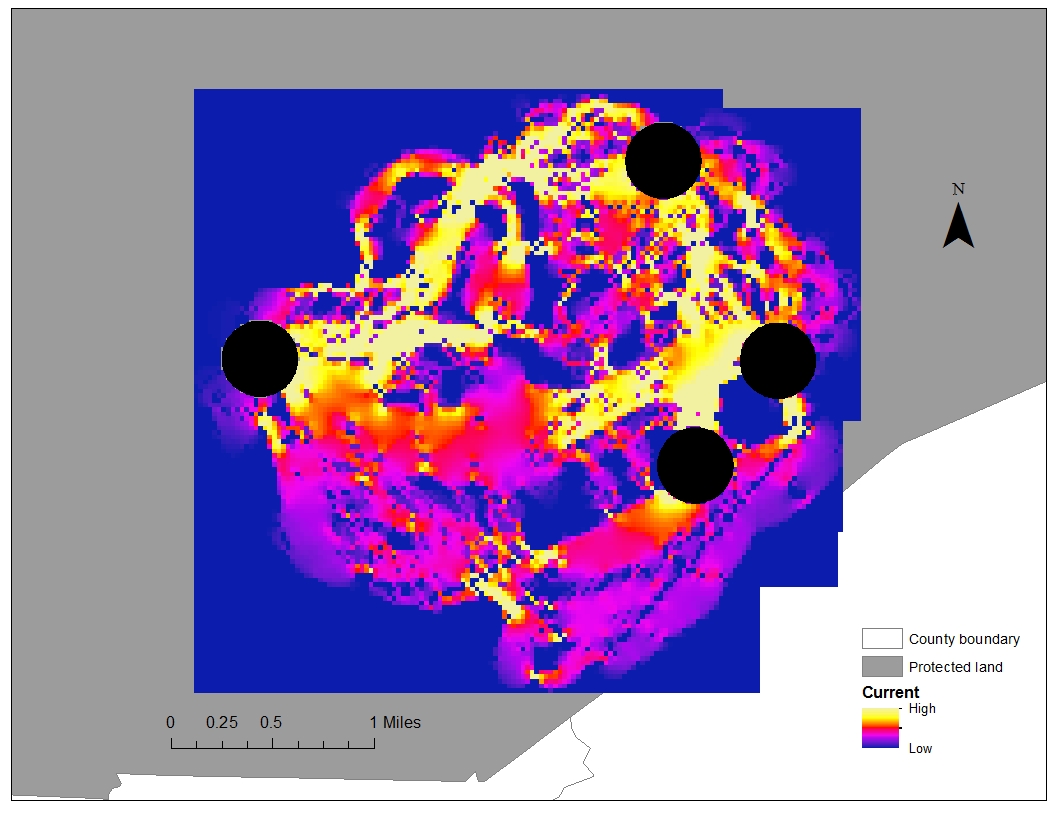 Dispersal – Gopher Frog
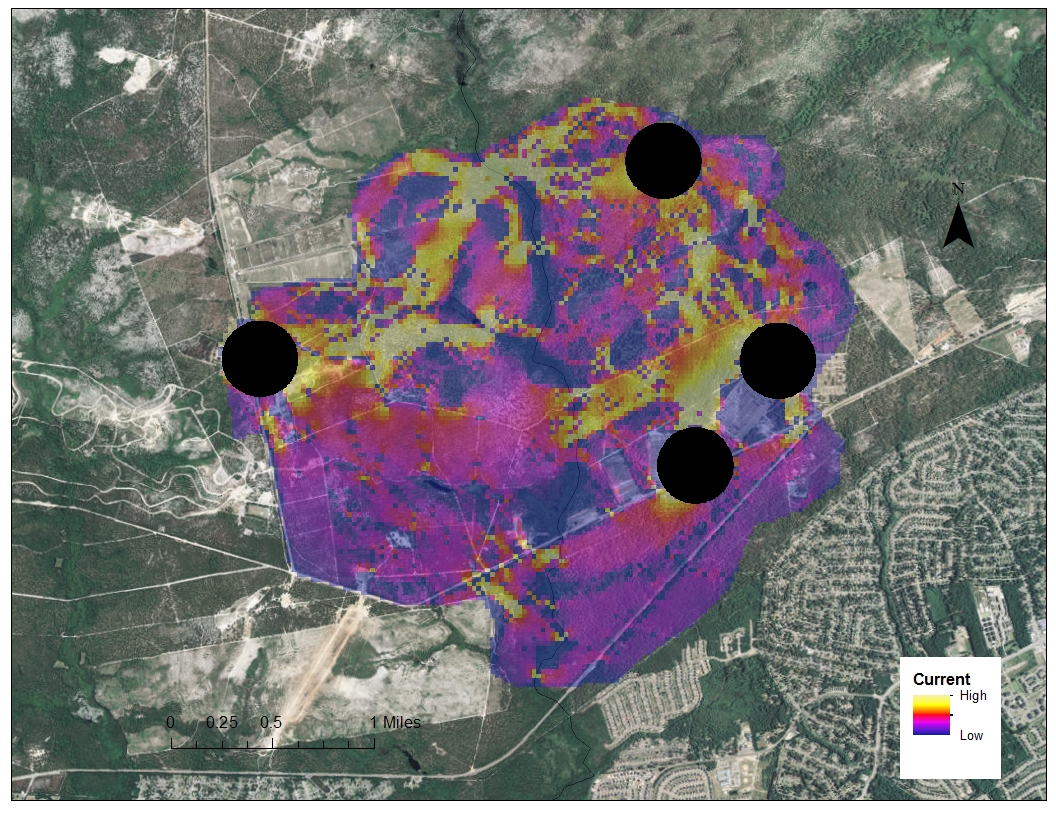 Network - Amphibians
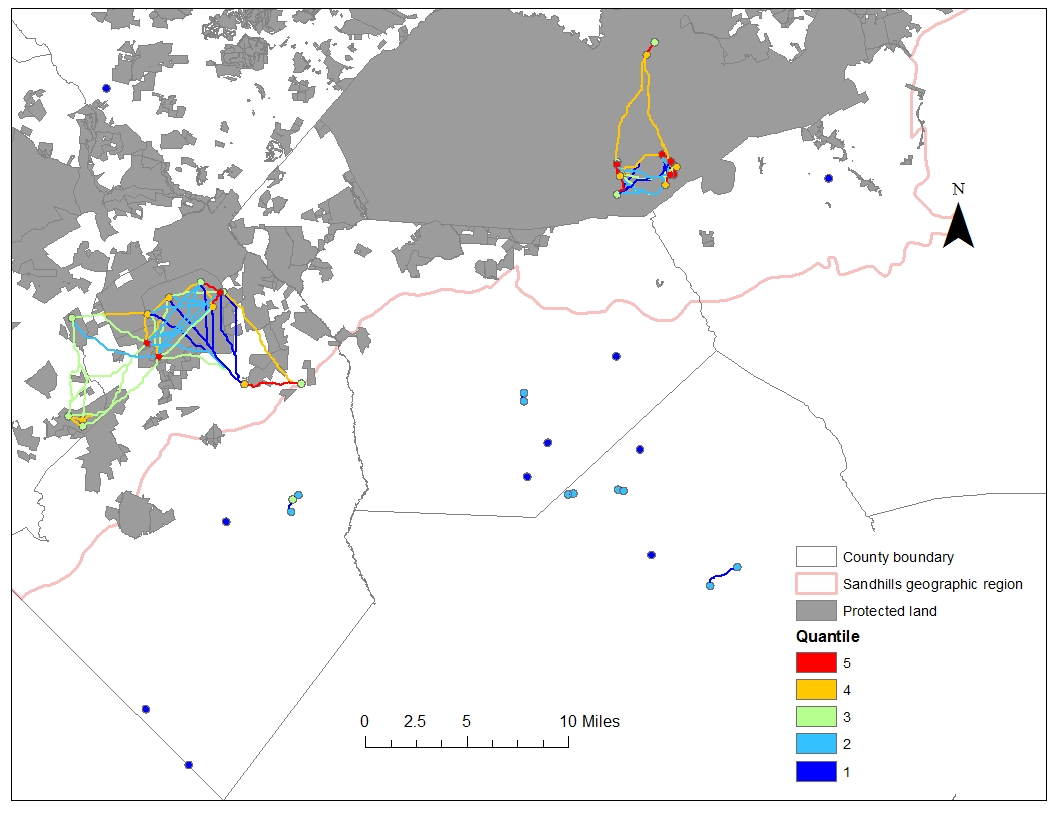 Dispersal – Amphibians
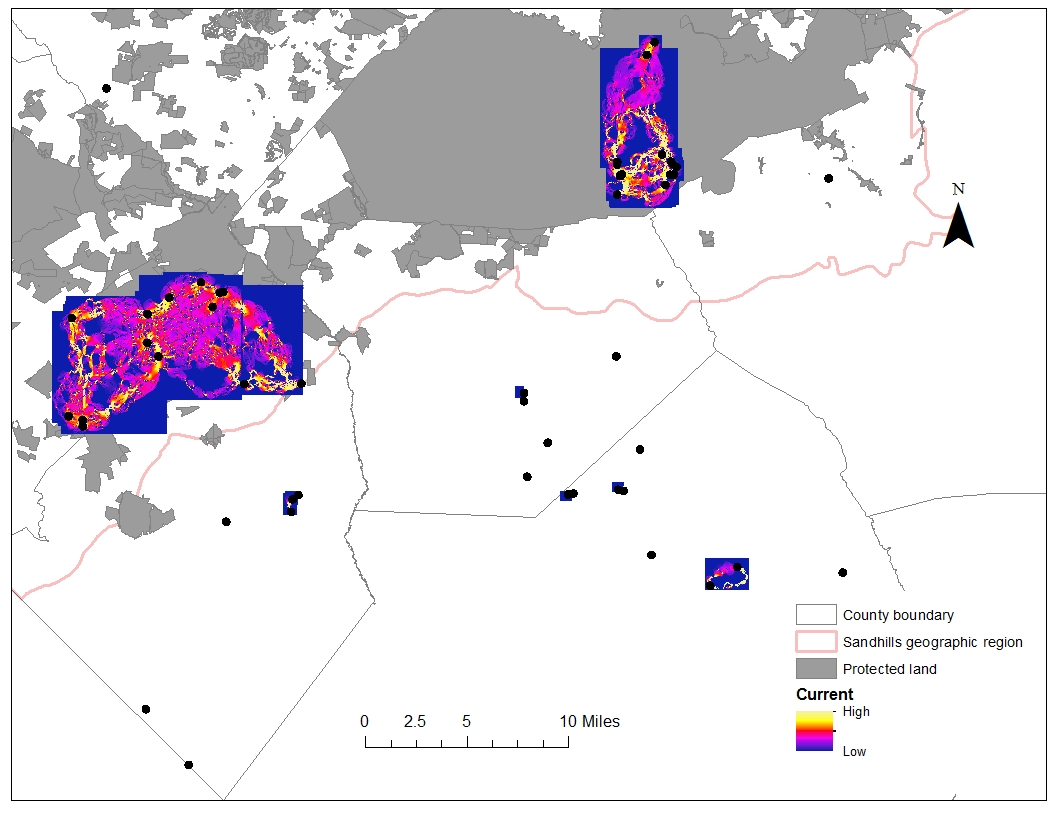 Outcomes/Deliverables
Identify wetlands for restoration
Wetland habitat assessment using ‘reference’ sites
Historical occurrence
Network centrality analysis
Identify uplands for restoration/protection
Upland habitat assessment using ‘reference’ sites
Dispersal barrier analysis
Measure success: Monitoring
Track changes as restoration continues
Acknowledgements
Bruce Sorrie			Jeff Marcus
Brian Ball 				Susan Miller
Jeff Humphries
Jeff Beane 
Nate Shepard